Законы Ньютона
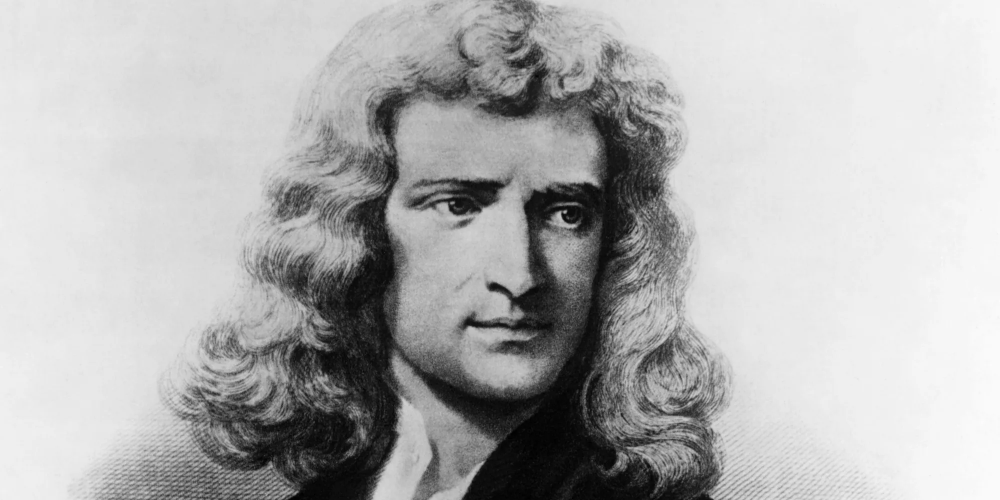 Автор презентации:  учитель физики 
МБОУ СОШ № 65  г. Краснодара 
 О. А. Астафьева
I закон Ньютона
В инерциальной системе отсчета тело свою скорость не меняет, если на него не действуют другие тела (или действие других тел скомпенсировано)
F=0
a=0
v=const
p=const
N
mg
I закон Ньютона
Инерциальными можно считать также системы отсчёта, связанные с любым телом, которое покоится или движется равномерно и прямолинейно относительно поверхности земли.
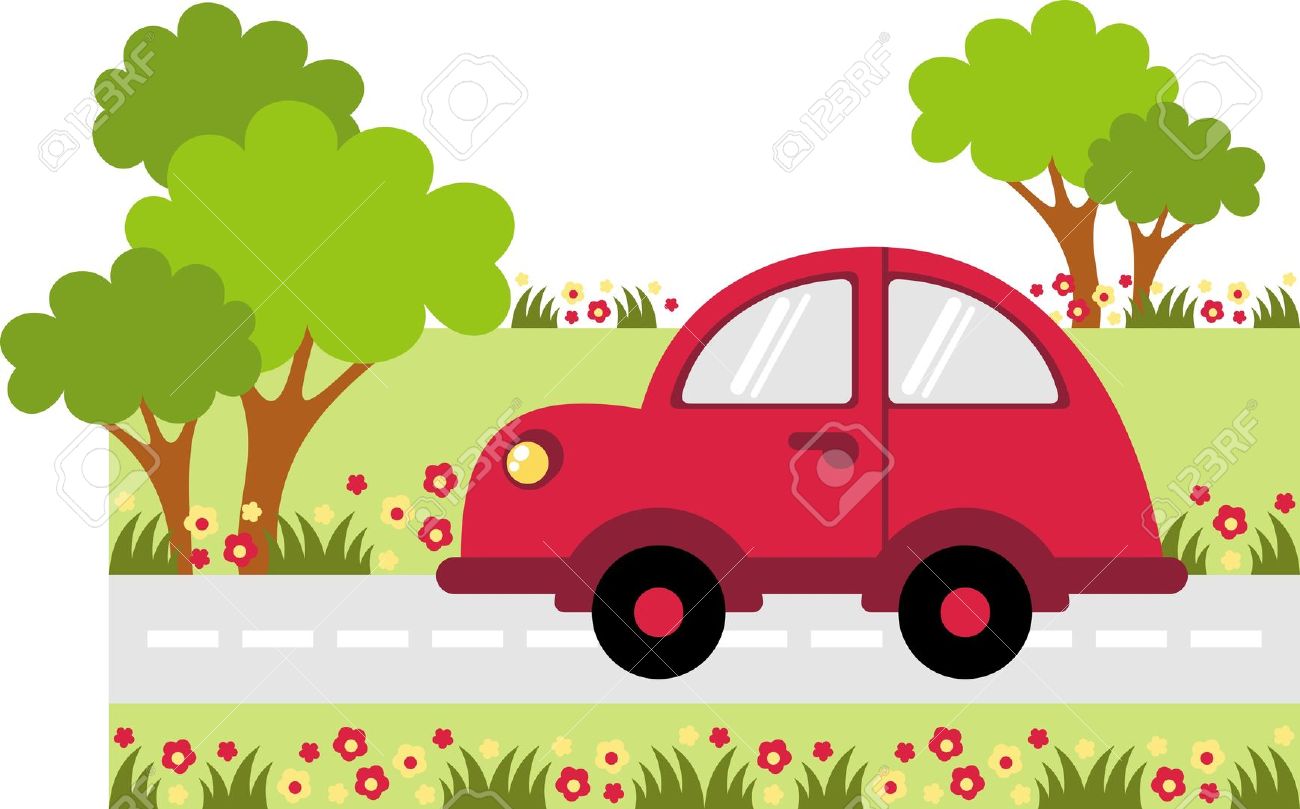 II закон Ньютона
II закон Ньютона
Если на тело действует несколько сил, то во второй закон Ньютона мы подставляем их векторную сумму (равнодействующую сил).
F2=0,5 Н
F1=2,5 Н
Fравн=2 Н
Fравн=3 Н
II закон Ньютона
Fравн
F1=2,5 Н
F2=0,5 Н
II закон Ньютона
Fравн
F1
F2
III закон Ньютона
III закон Ньютона
Луна
Земля
Решение задач на законы Ньютона
1. Две силы величиной 1 Н и 3 Н приложены к одному телу. Угол между их направлениями равен 180°. Укажите модуль и направление ускорения, с которым будет двигаться это тело, если его масса равна 300 г.
Решение задач на законы Ньютона
F1=3  Н
F2=1  Н
180°
Решение задач на законы Ньютона
Две силы величиной 3 Н и 4 Н приложены к одной точке тела. Угол между векторами этих сил равен 90°. Какое ускорение приобретает тело, если его масса 500 г?
Решение задач на законы Ньютона
Fравн
F2=3  Н
F1=4  Н